Day 3
Review
Review character 人、认、识、请、叫、吃
Review the radical meaning of  人、讠、口
Review the stroke orders
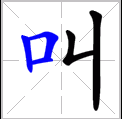 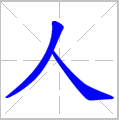 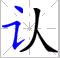 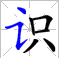 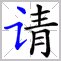 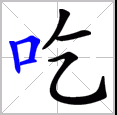 Day 3
Compare the Internal Structures
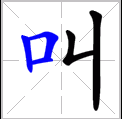 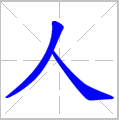 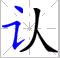 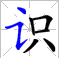 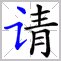 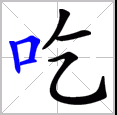 Think – Pair – Share:
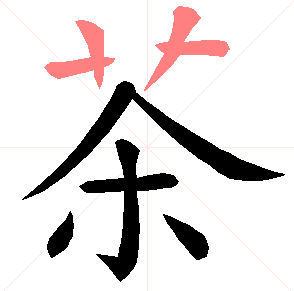 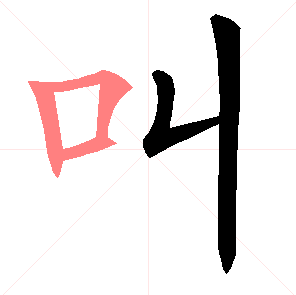 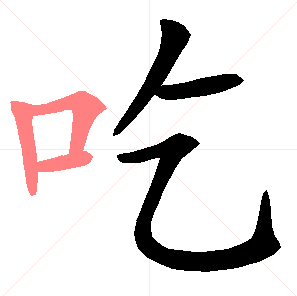 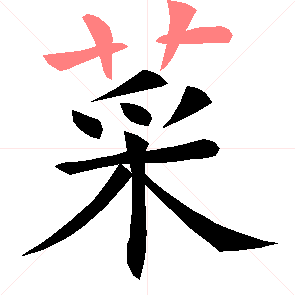 Day 3
Identify the radicals & Stroke Order
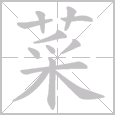 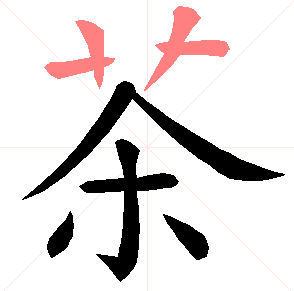 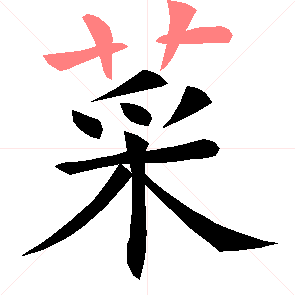 艹
grass
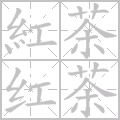 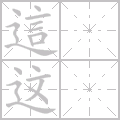 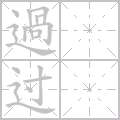 辶
walk